COOPERATIVABILLY
I.E.S Diego Tortosa
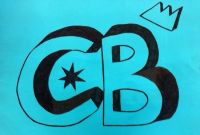 Catalgo de productos
Curso 2014/2015
MELOCOTÓN EN ALMÍBAR
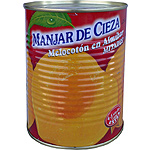 Melocotón en almíbar elaborado de la forma más natural y sin alterar las propiedades de la fruta. Un postre exquisito que se puede consumir solo o como parte de una receta más elaborada.

Producto de nuestra localidad

Ref.: 00001

PRECIO: 4€
Imagen y precios no definitivos

Gastos de envío no incluidos
OLIVAS TIPICAS DE CIEZA
Aceituna manzanilla gigante rellena. Deliciosa aceituna rellena. Su dureza y calibre gigante harán que no quiera otra aceituna.

Producto de nuestra localidad

Ref.: 00002

PRECIO: 2,25€
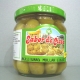 Imagen y precios no definitivos

Gastos de envío no incluidos
LIMONES TIPICOS DE CIEZA
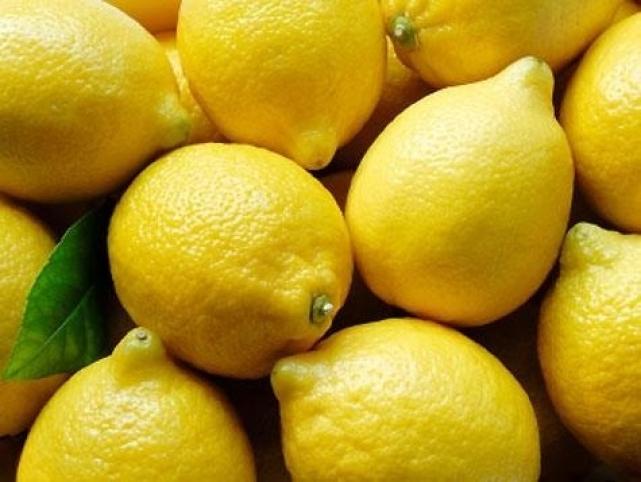 Fruta comestible de sabor ácido y extremadamente fragante que se usa en la alimentación.

Producto de nuestra localidad

Ref:00003

PRECIO: 2€ / bolsa
Imagen y precios no definitivos

Gastos de envío no incluidos
LAPICERO DE PINZAS (ARTESANAL)
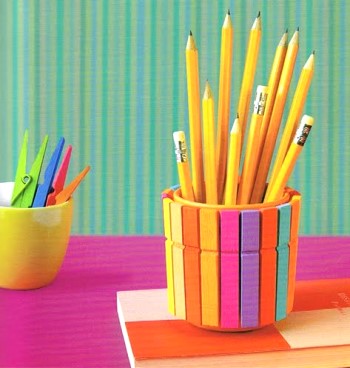 Lapicero de pinzas artesanal, es un articulo hecho por los alumnos de esta cooperativa.

Producto artesanal de los alumnos de COOPBILLY

Ref.:00004

PRECIO: 3€
Imagen y precios no definitivos

Gastos de envío no incluidos
DECORACIÓN PARA LAS MACETAS
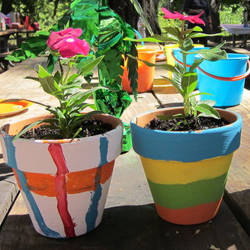 Decoración de macetas, increíbles diseños para las plantas que te rodean

Producto artesanal de los alumnos de COOPBILLY

Ref.:00005

PRECIO: 2,50€
Imagen y precios no definitivos

Gastos de envío no incluidos
PULSERAS, LLAVEROS, PINES
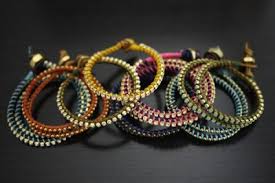 Productos artesanales, los cuales os ofrecen bonitos diseños para lucir.

Productos de belleza

Ref.: 00006, 00007, 00008

PRECIO: 1 € | 2€ | 1€
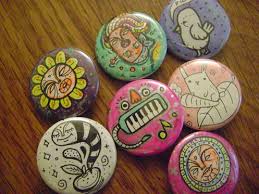 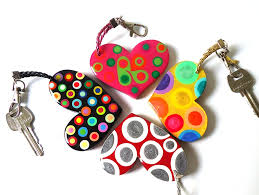 Imagen y precios no definitivos

Gastos de envío no incluidos
COJINES
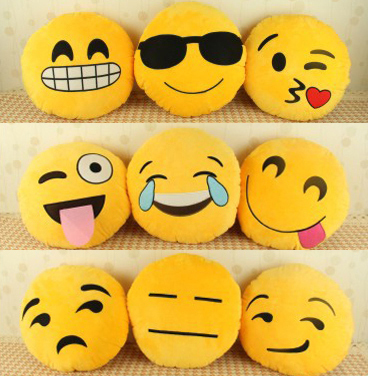 Cojín de emoticonos de Whatsapp 

Ref.: 00009

PRECIO: 3€
Imagen y precios no definitivos

Gastos de envío no incluidos